Your turn: Minor head injury
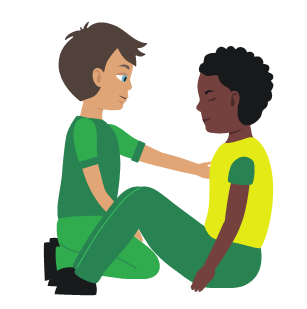 1. Help your casualty to sit down
2. Apply a cold compress to the injured area
Treat any wounds
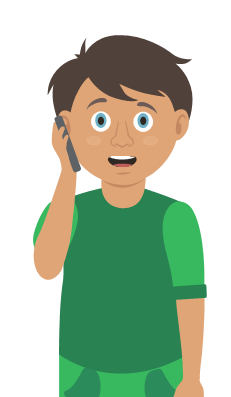 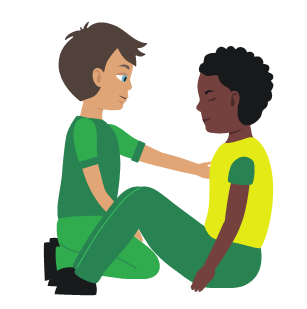 4. Get help if necessary
Make sure a responsible adult stays with the casualty
3. Monitor your casualty
Watch for drowsiness and vomiting
[Speaker Notes: Teacher demonstrates then gets the students to practice using either the PP slide as a prompt or the sheet in the workbook. Teacher circulate and correct as necessary
Severe head injury to be covered with severe bleeding]
Your turn: Severe head injury
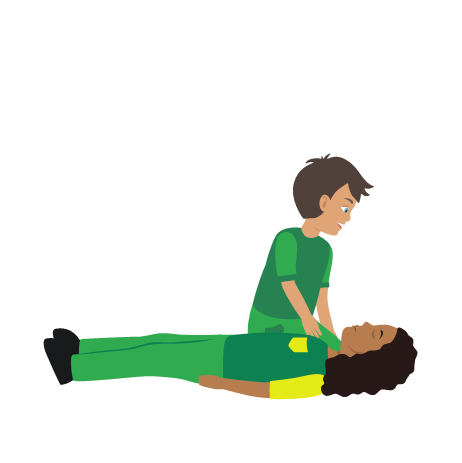 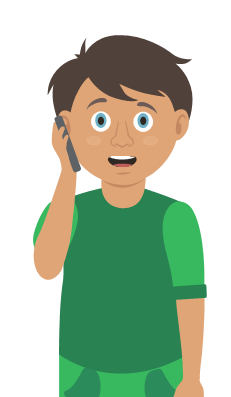 1. Dial 999/112 for emergency help
2. Do NOT move your casualty if you suspect they could have a neck injury
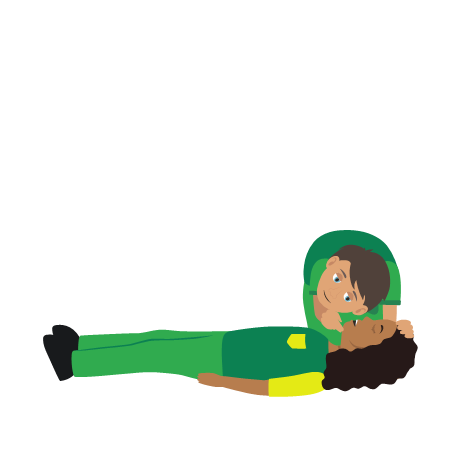 3. Make sure the airway is open
4. Treat any serious wounds
5. Monitor casualty until emergency help arrives
[Speaker Notes: Teacher demonstrates then gets the students to practice using either the PP slide as a prompt or the sheet in the workbook. Teacher circulate and correct as necessary
Severe head injury to be covered with severe bleeding]